ССЫЛКА: http://www.нртр.рф/2016/02/10/все-лучшее-детям/
Наши детки участвовали на открытии сада «Золотой ключик»
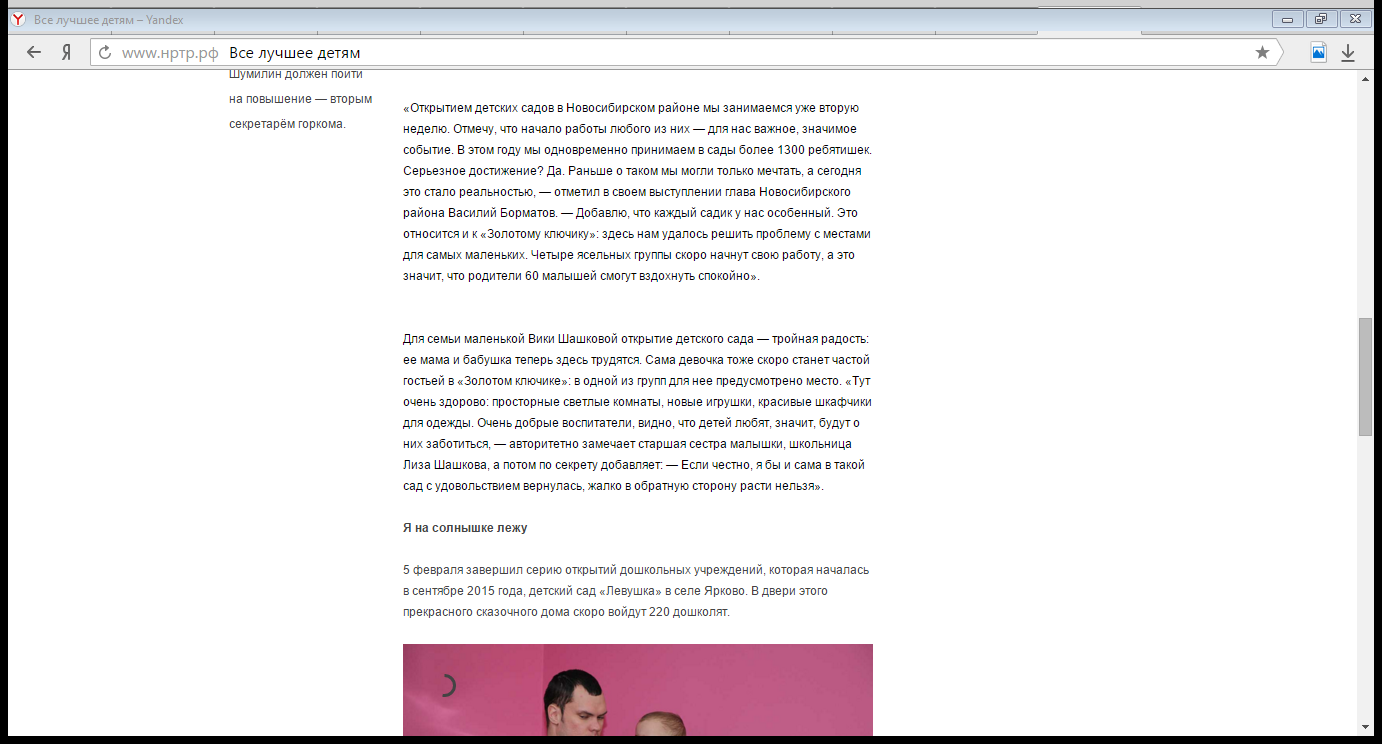 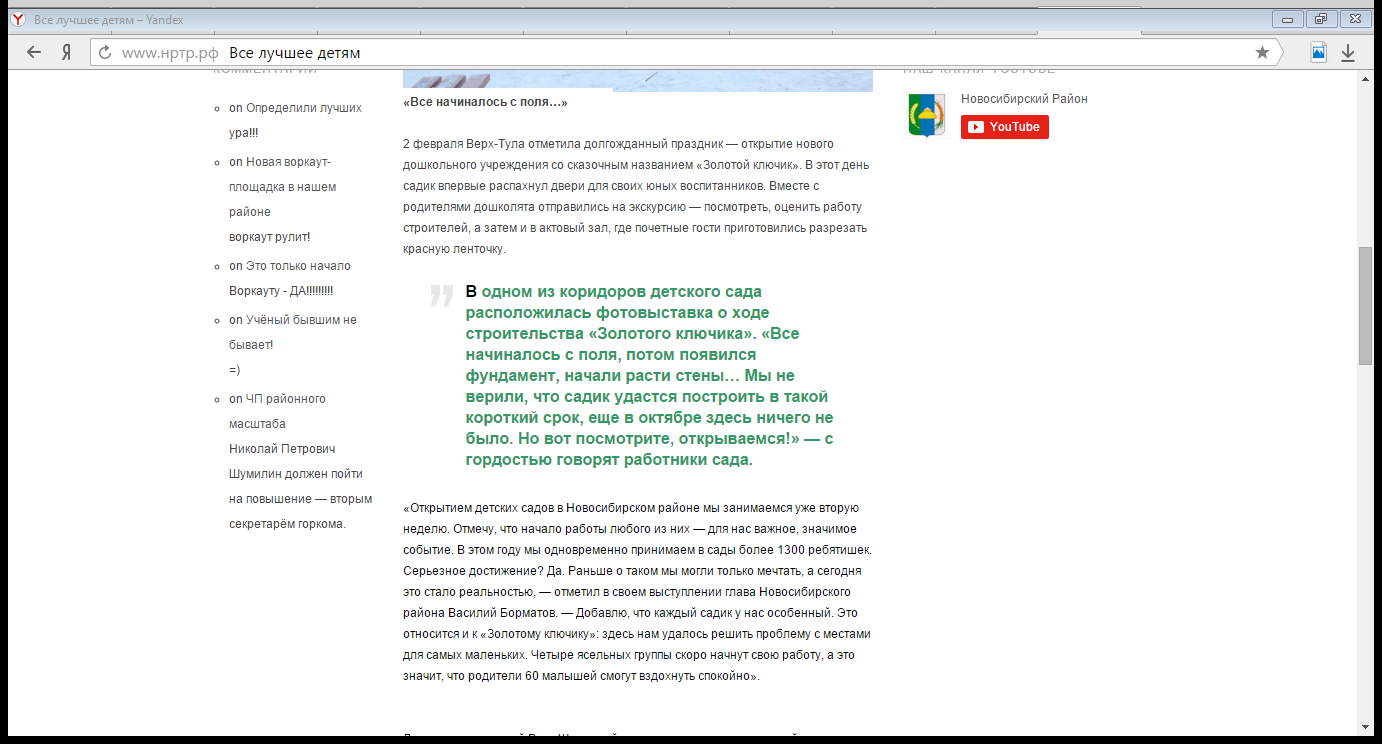 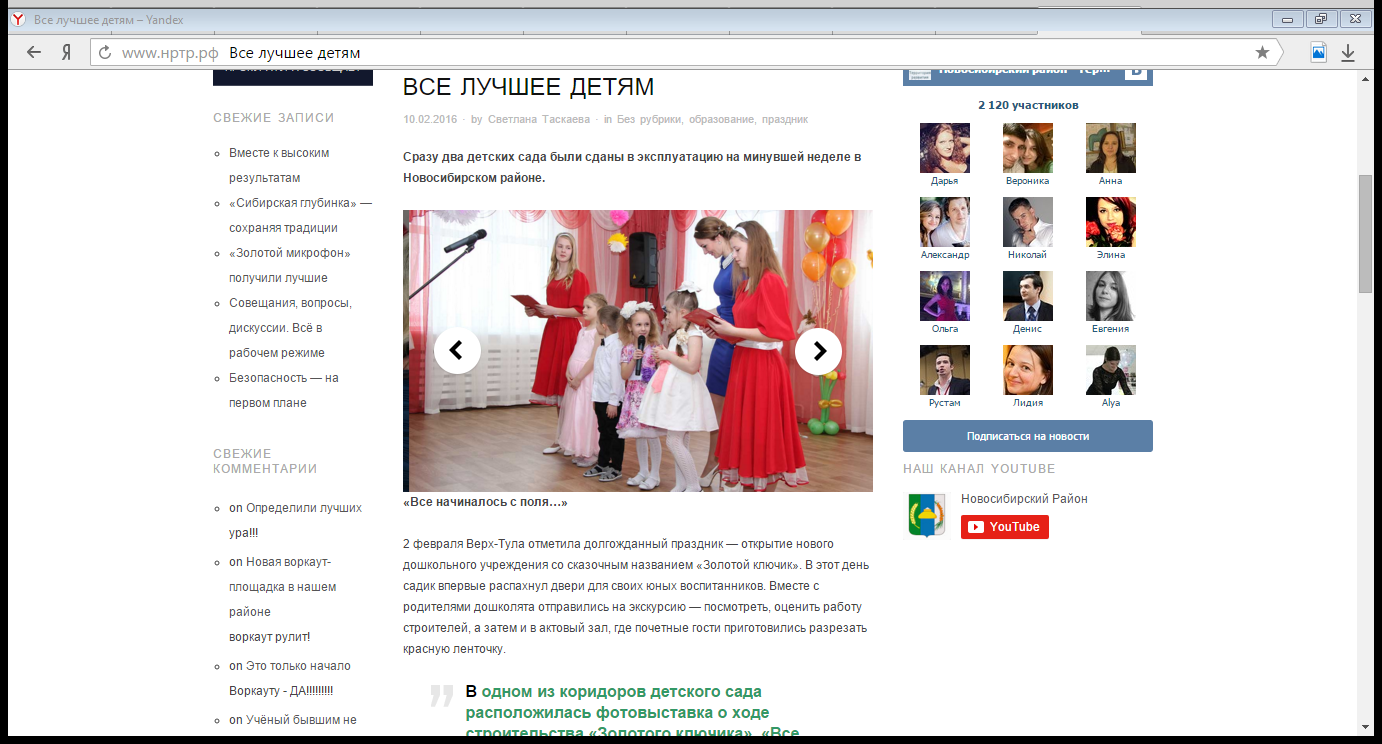 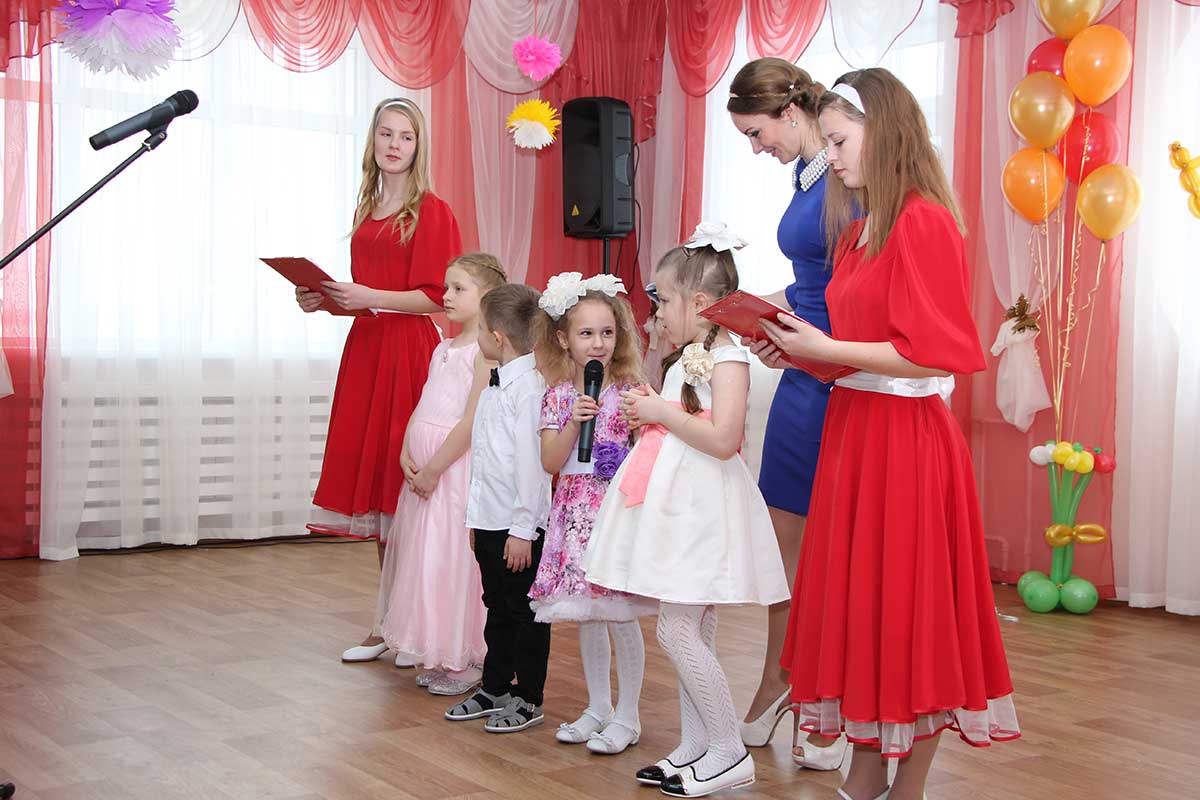 Наши детки участвовали на открытии сада «Золотой ключик»
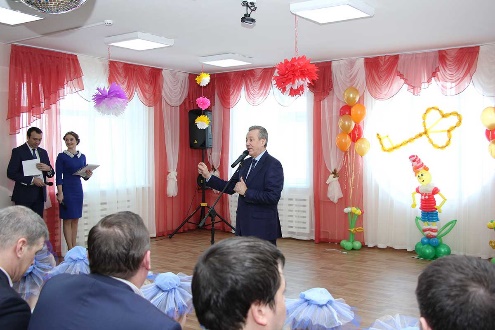 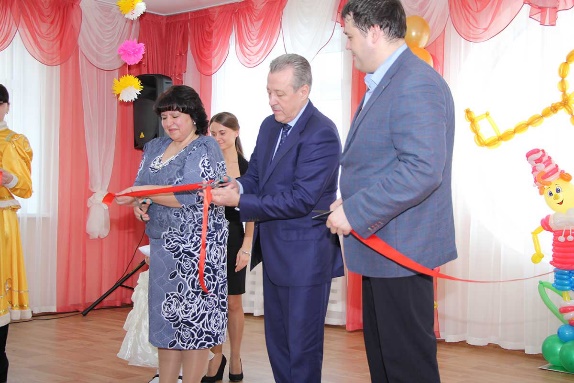 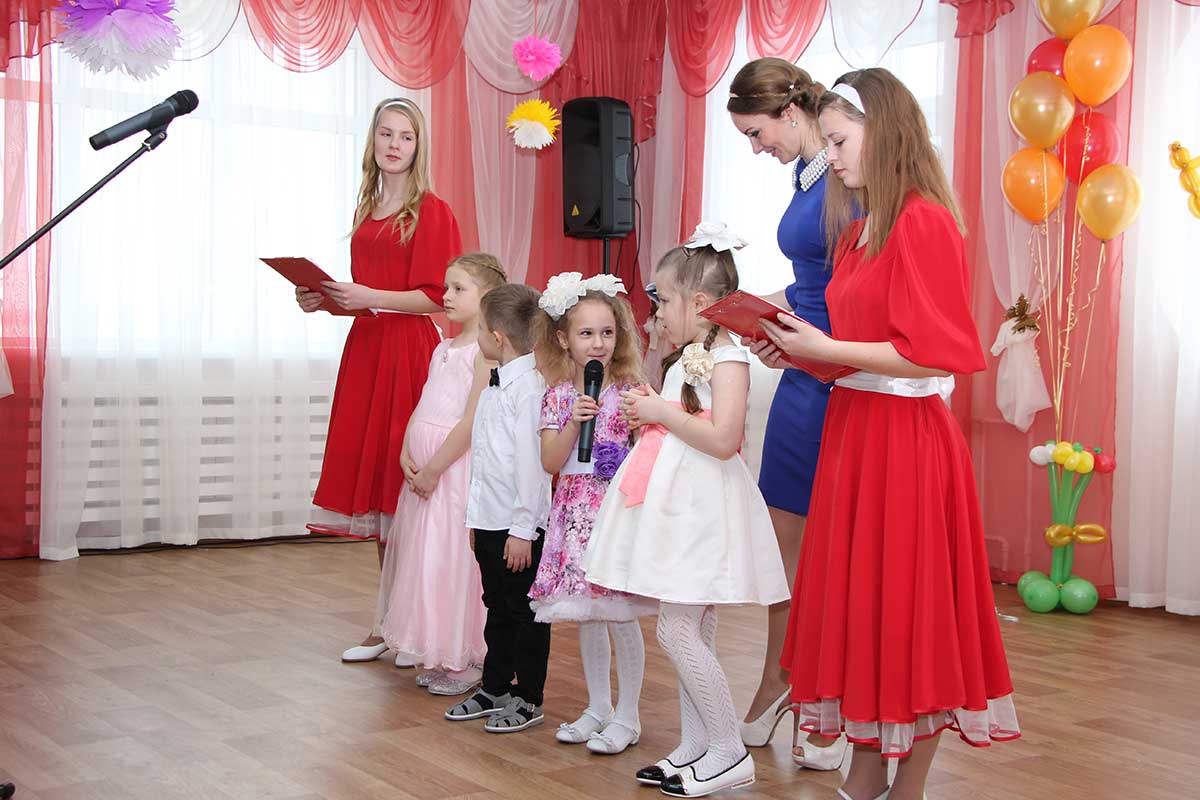 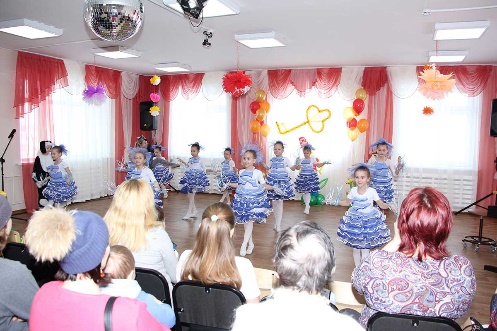 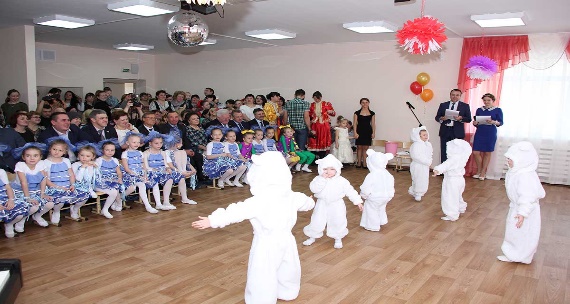 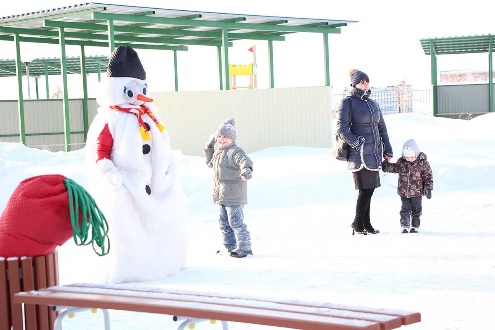 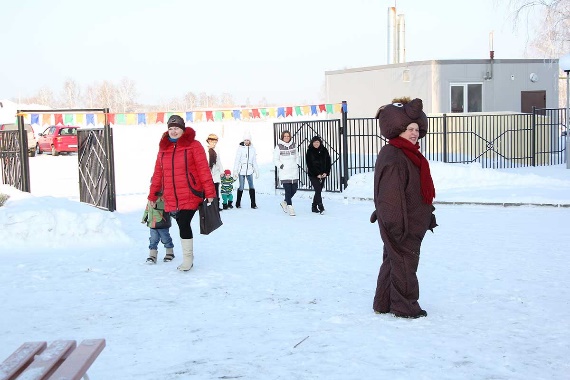